INFORME DE RESULTADOS SOCIALIZACIONES LEGALAPP2023
Objetivo del informe
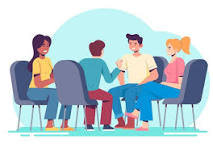 Dar a conocer los resultados del ejercicio de dialogo a partir de la aplicación de una encuesta de satisfacción a las personas que asistieron a las socializaciones de LegalApp.
www.minjusticia.gov.co
Etapas de la acción del dialogo
www.minjusticia.gov.co
1. Contacto con entidades y organizaciones
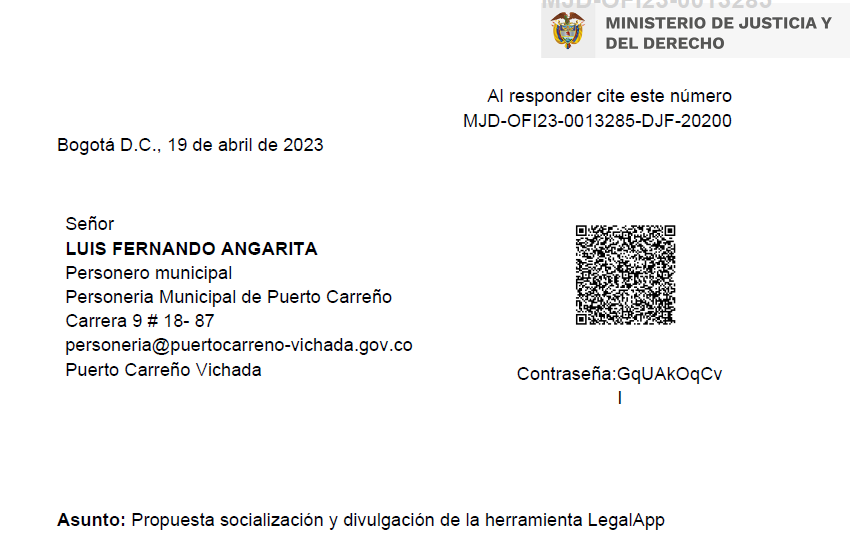 www.---------------.gov.co
Evidencias
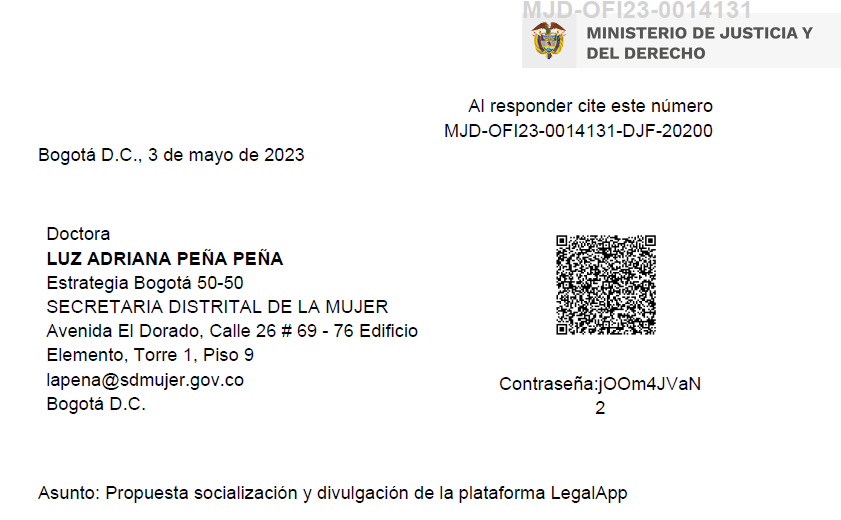 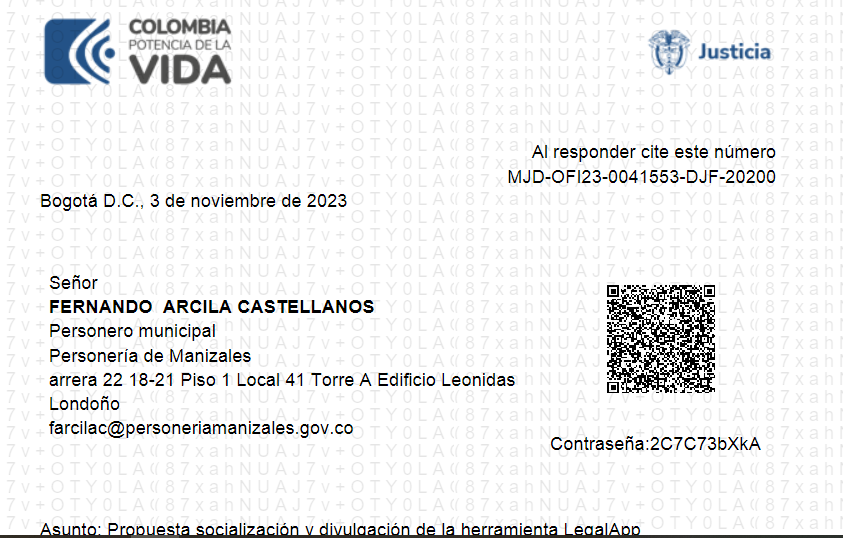 www.---------------.gov.co
2. Divulgación convocatoria e invitaciones.
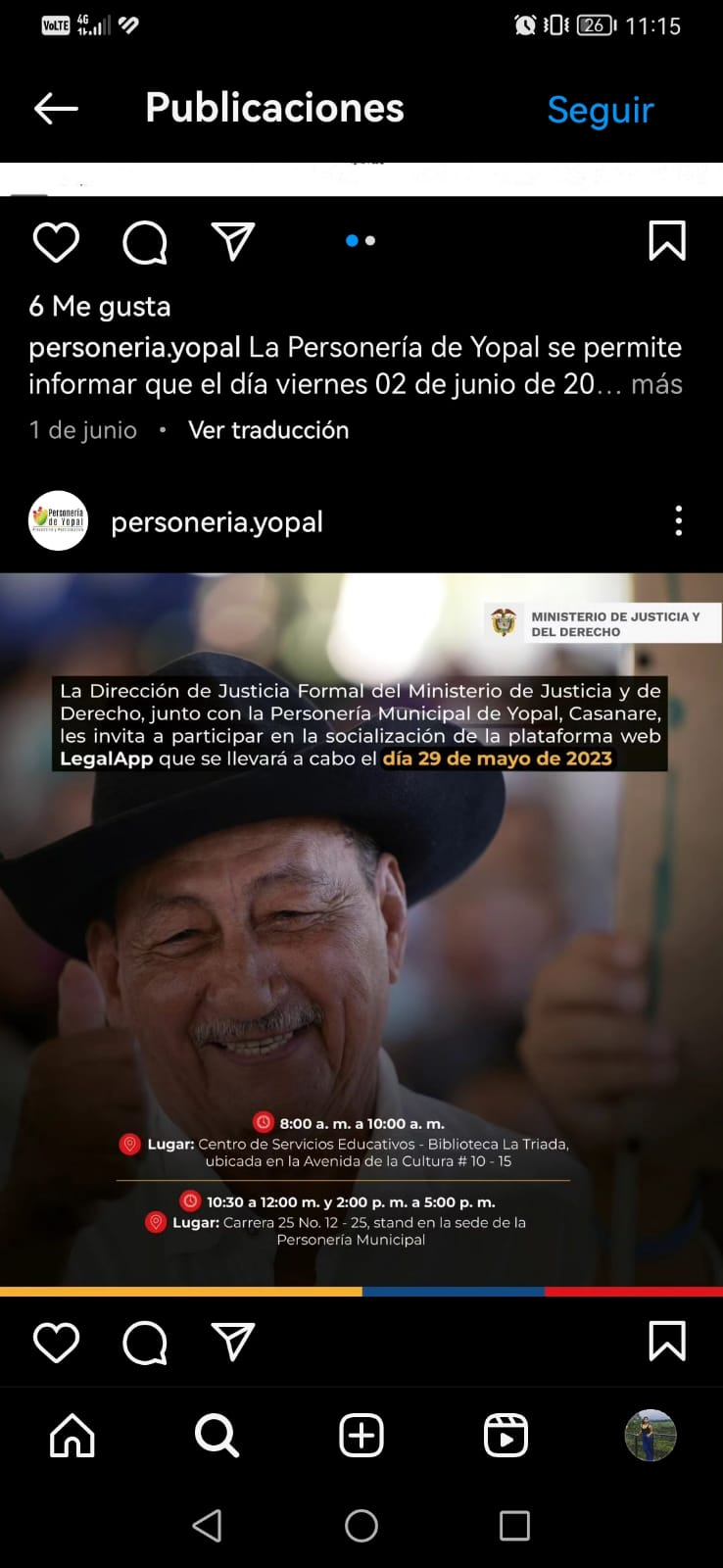 La convocatoria e invitación para cada espacio de socialización se fue realizando una vez se iba programando el espacio, con al menos 8 días de anticipación.

La pieza publicitaría se enviaba a la entidad para que fuera promocionada en sus redes sociales.
Evidencias
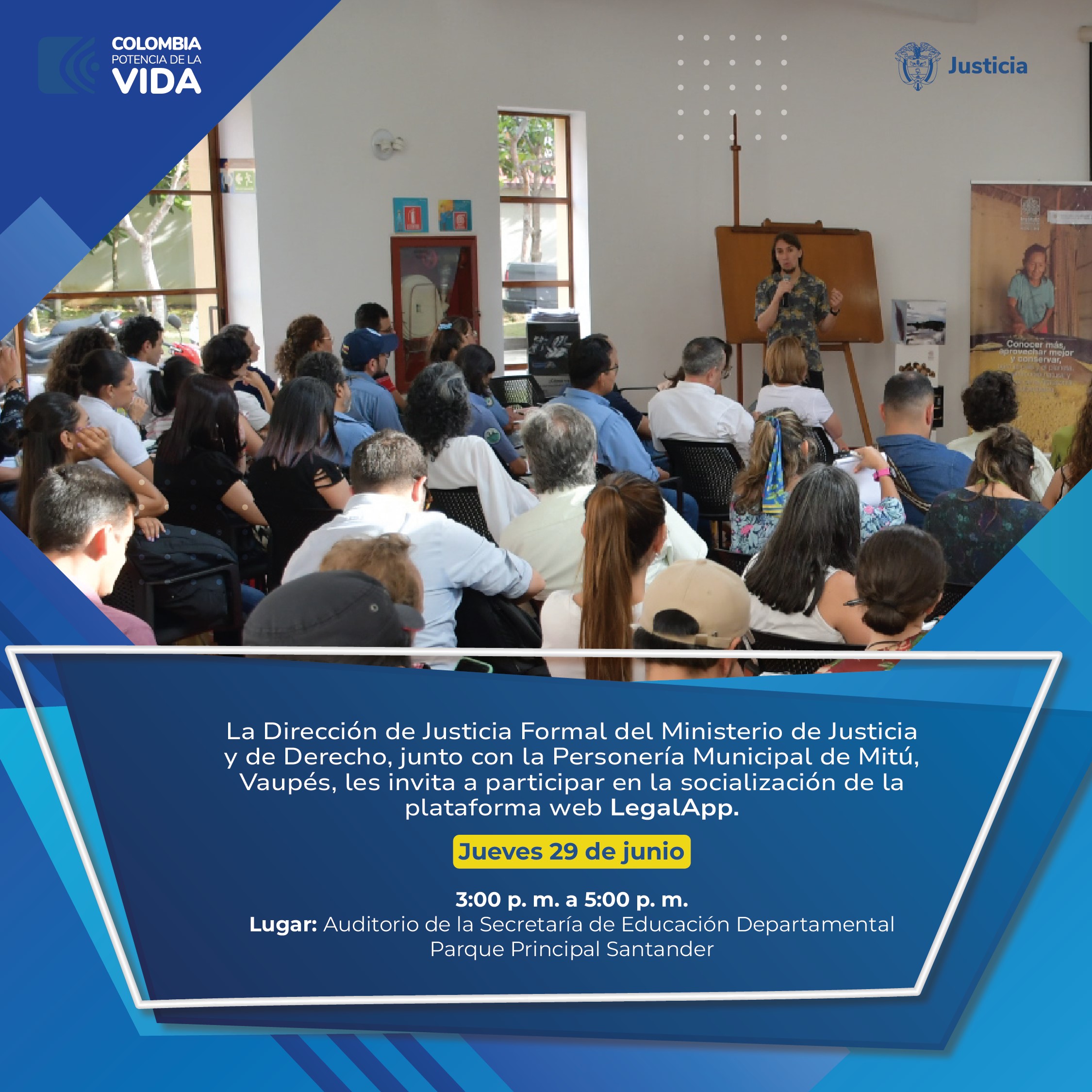 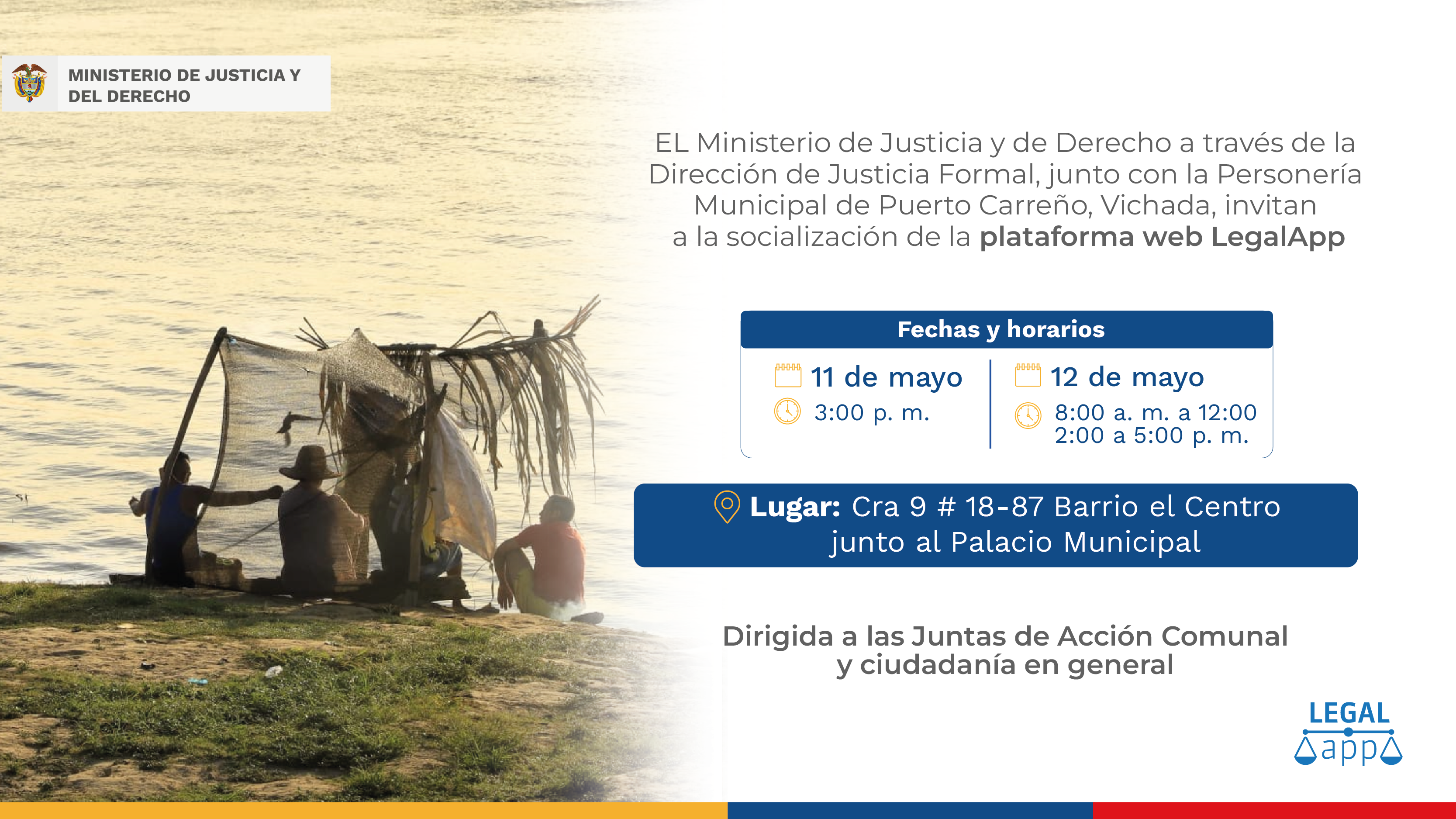 3. Espacios de socialización.
Metodología socializaciones.
Las socializaciones se realizaron a través de 4 metodologías llegando a más 364 personas.
13 socializaciones a través de “diálogos de saberes”.
5 socializaciones por atención en Stand.
4 socialización por uso de medios de comunicación.
3 Capacitación funcionarios públicos alcaldías municipales.
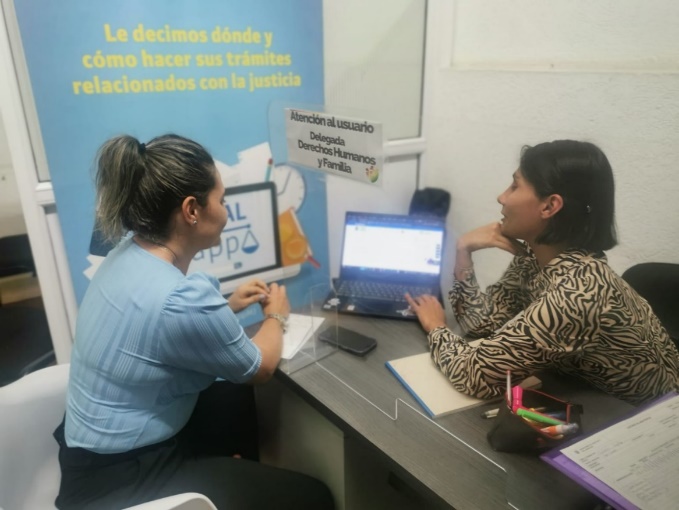 Stand Yopal, Casanare.
Se realizaron 10 espacios de socialización presenciales:
Puerto Carreño, Vichada.
Yopal, Casanare.
Mitú, Vaupés 
Localidad de Bosa
Localidad de Teusaquillo.
Universidad Externado (2).
Universidad Central (2)
Florencia, Caquetá.
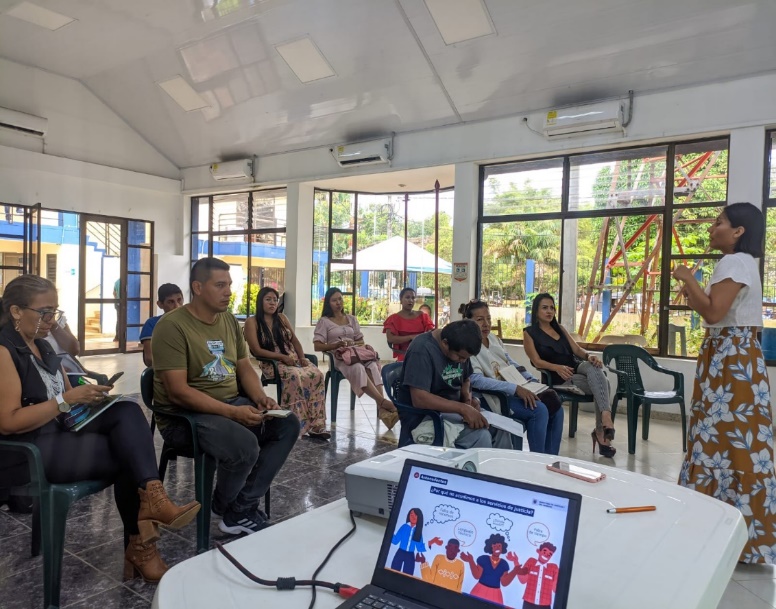 Socialización Mitú, Vaupés
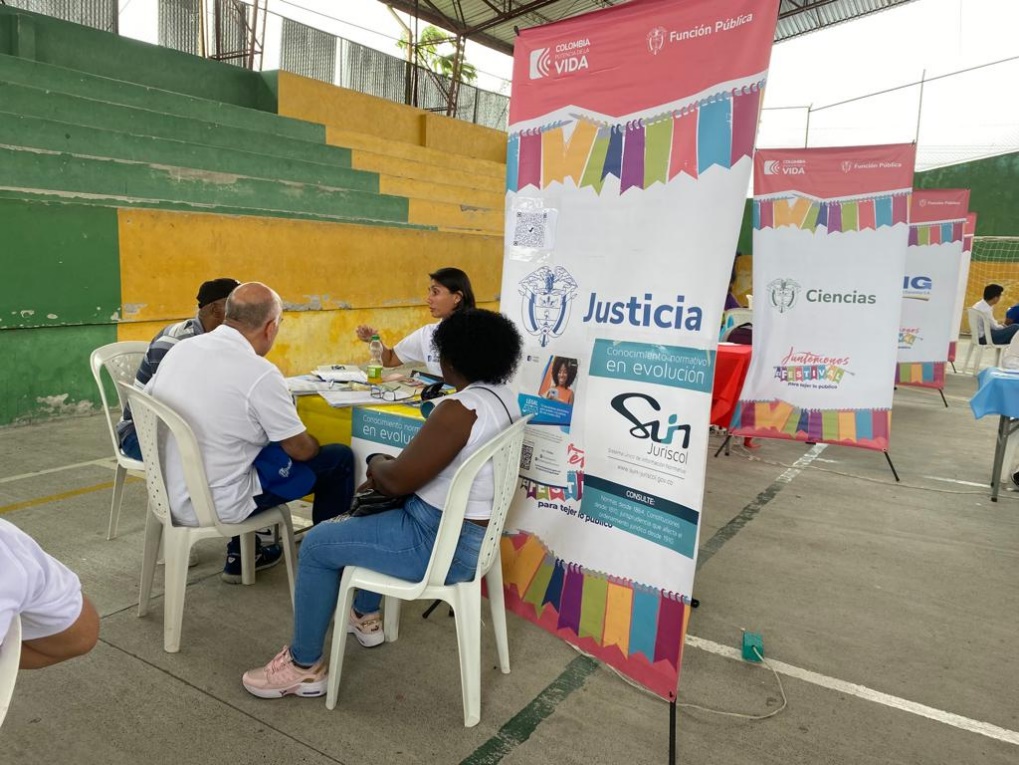 Se realizaron 2 socializaciones por atención en stand.
Puerto Carreño, Vichada.
Yopal, Casanare.
Juntanza Tadó, Chocó.
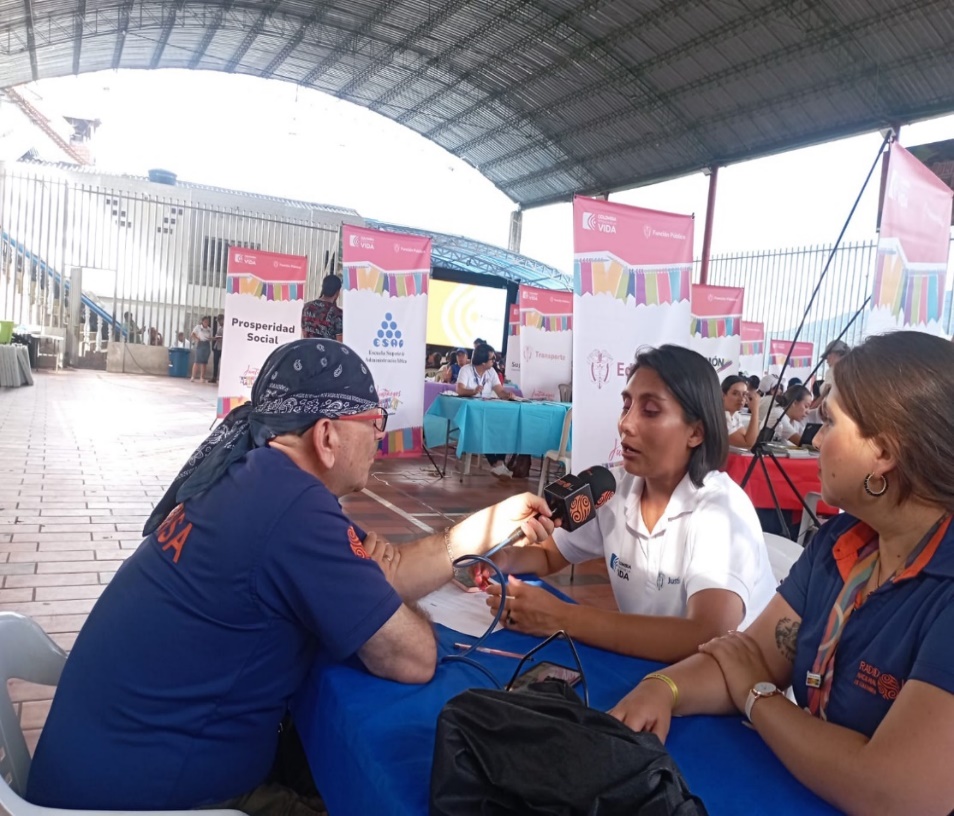 Socializaciones por medios de comunicación:
Puerto Carreño, Vichada.
Hacarí, Norte de Santander.
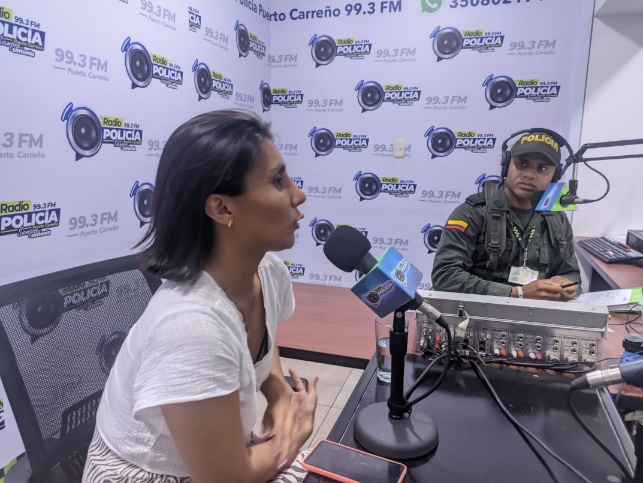 RTVC, Hacarí – Norte de Santander.
Radio Policía Nacional, Puerto Carreño - Vichada.
4. Registro de encuestas.
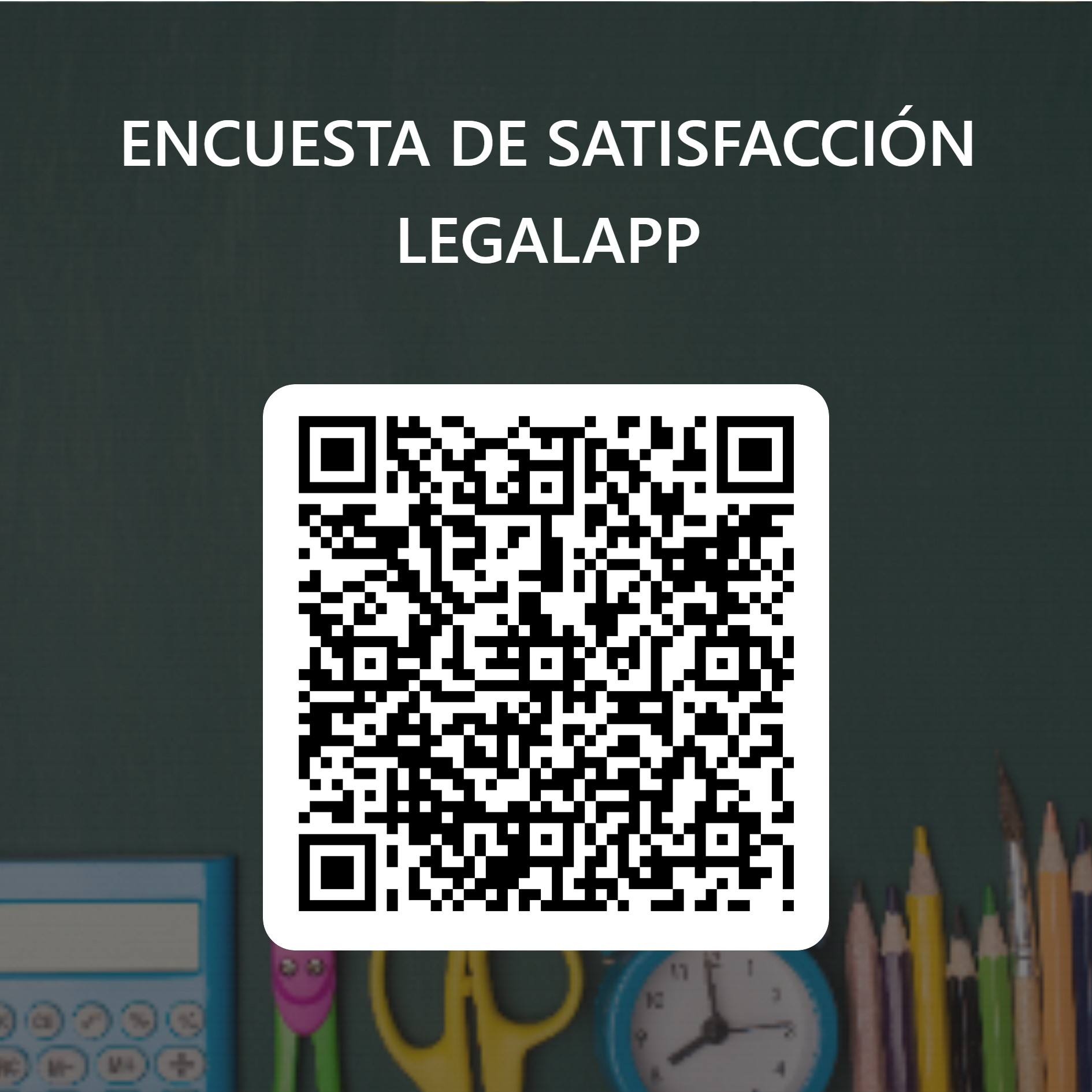 Al finalizar las socializaciones se proyectó código QR para que los asistentes diligenciaran la encuesta de satisfacción.
5. Análisis resultados encuestas.
Caracterización encuestados:
Conocimiento LegalApp.
Características y funcionalidades de LegalApp.
Calificación promedio 4,5
Calificación promedio 4,6
Utilidad de los contenidos, tanto para abogados como para la ciudadanía en general. 
Facilidad de encontrar información en la página web.
Correspondencia de la información con la normatividad.
Información sobre distintas áreas del derecho.
Facilidad en el acceso a información jurídica.
Claridad de información y uso de lenguaje sencillo.
Calidad de la socialización.